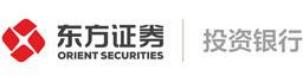 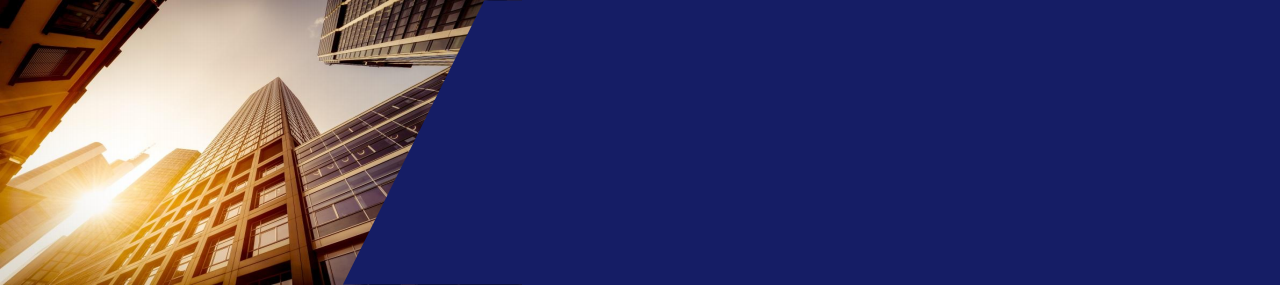 企业A股IPO上市指引
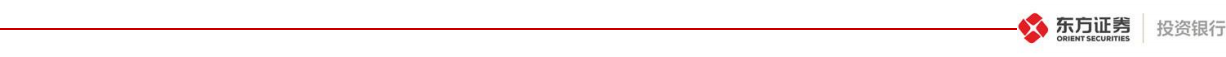 目录
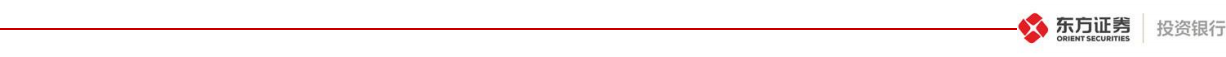 第一章全面注册制改革下IPO政策变化
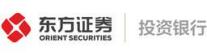 3
1.1全面注册制主要法规及内容说明
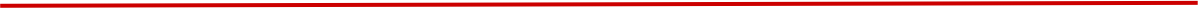 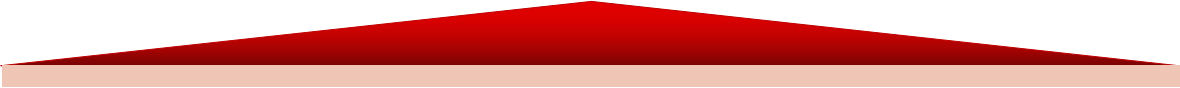 《证券法》与
《全面实行股票发行注册制总体实施方案》
主要内容
法规
证监会部门规章（57部）
.《首次公开发行股票注册管理办法》
.《上市公司证券发行注册管理办法）》

.《上市公司重大资产重组管理办法》

.《证券发行与承销管理办法》
交易所规则（上交所26部，深交所30部，北交所18部）
.上海/深圳证券交易所股票发行上市审核规则
.上海/深圳证券交易所上市公司证券发行上市审核规则
.上海/深圳证券交易所上市公司重大资产重组审核规则
.上海/深圳证券交易所首次公开发行证券发行与承销业务实施细则
.上海/深圳证券交易所股票上市规则
.上海证券交易所科创板股票上市规则（2020年12月修订）
.深圳证券交易所创业板股票上市规则（2023年修订稿）
证监会信息披露内容与格式准则
.《公开发行证券的公司信息披露内容与格式准则第X号——招股说明书》等


.《公开发行证券的公司信息披露内容与格式准则第26号——上市公司重大资产重组（2023修改）》等
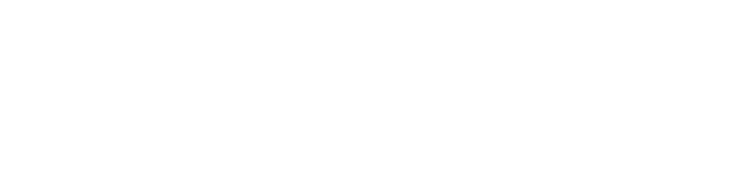 就IPO发行条件、注册程序、信息披露、监督管理和法律责任等进行规定
又称《再融资注册办法》，就上市公司再融资发行条件、发行程序、信息披露、发行与承销、监督管理和法律责任等进行规定
就上市公司重大资产重组的原则和标准、程序、信息管理、发行股份购买资产、监督管理和法律责任做出规定
就定价与配售、证券承销、上市公司证券发行与承销的特别规定、信息披露等做出规定


就IPO审核程序和内容进行规定
就上市公司再融资审核程序和内容进行规定
就上市公司重大资产重组的审核程序和内容进行规定
就IPO发行与承销实施细则进行规定
适应沪深主板改革需要，对主板持续监管业务规则进行修订
适应科创板需要，对科创板持续监管业务规则进行修订

适应创业板改革需要，对创业板持续监管业务规则进行修订
对招股书、再融资募集说明书、上市申请文件清单及相关证券期货法律适用意见等进行规定


对上市公司重大资产重组申请文件及相关证券期货法律适用意见等进行规定
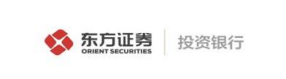 4
1.2全面注册制各板块定位以及与核准制的区别
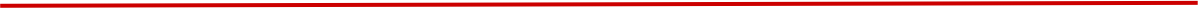 仅保留企业公开发行股票必要的资格条件、合规条件，将核准制下的实质性门槛尽可能转化为信息披露要求；
监管部门不再对企业的投资价值作出判断，主板设置多元包容的上市条件，并与科创板、创业板、北交所拉开距离
主板聚焦大盘蓝筹股
科创板聚焦卡脖子行业
创业板强调三创四新
北交所坚持服务创新型中小企业，重点面向专精特新企业
优化上
市条件
强调板
块定位
充分信
息披露
审核公
开透明
实行注册制，绝不意味着放松质量要求，审核把关更加严格
审核工作主要通过问询来进行，督促发行人真实、准确、完整披露信息
同时，综合运用多要素校验、现场督导、现场检查、投诉举报核查、监管执法等多种方式，压实发行人的信息披露第一责任、中介机构的“看门人”责任
审核注册的标准、程序、内容、过程、结果全部向社会公开，公权力运行全程透明，严格制衡，接受社会监督，
与核准制有根本的区别
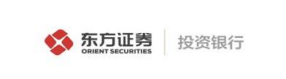 5
1.3全面注册制下关于首发的主要调整内容
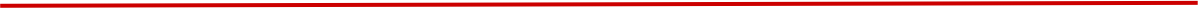 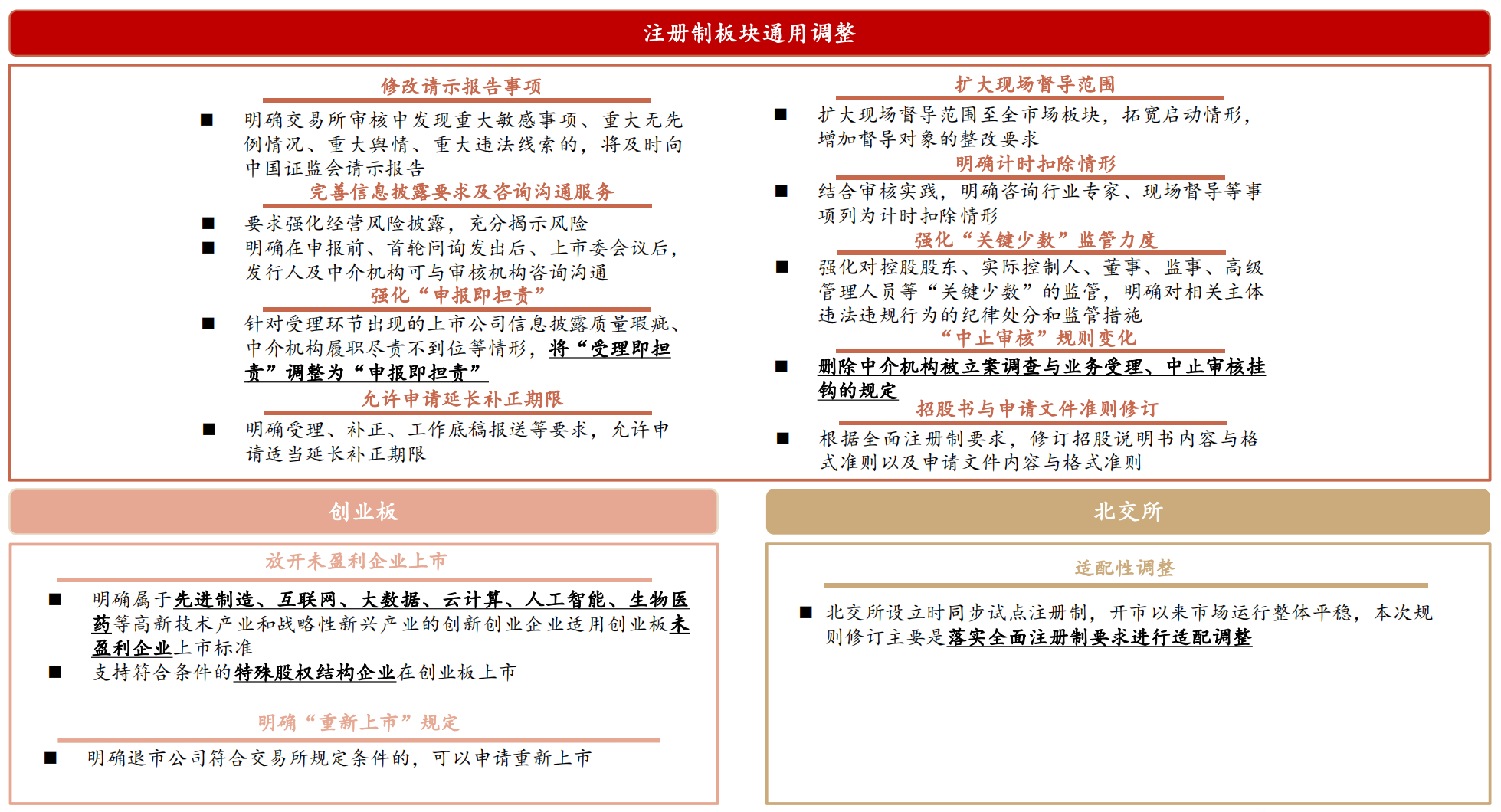 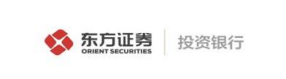 6
1.3.1全面注册制下关于首发的主要调整内容——主板
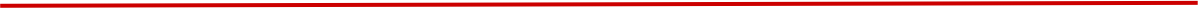 n突出“大盘蓝筹”特色，重点支持业务模式成熟、经营业绩稳定、规模较大、具有行业代表性的优质企业

n明确在主板上市的，应充分披露业务模式的成熟度、经营稳定性和行业地位
明确板块定位要求
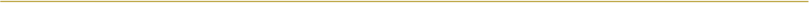 n综合考虑预计市值、收入、净利润、现金流等组合指标，制定多元化、差异化的上市条件
Ø取消最近一期末不存在未弥补亏损、无形资产占净资产的比例限制等要求
Ø新增“预计市值收入现金流”“预计市值收入”两套指标体系
Ø明确已在境外上市和未在境外上市的红筹企业的上市标准，并结合主板市场特点，设置存在表决权差异安排的企业的上市标准
Ø适应性调整重新上市条件，总体与首次公开发行股票上市标准保持一致

Ø放松同业竞争、关联交易等上市条件，与其他注册制板块趋同
丰富完善上市条件
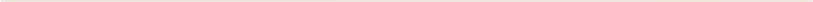 n统一了首发上市申请文件，缩短上市申请决定期限，简化流程、提升效率

n由交易所负责发行上市审核并报证监会注册
优化审核注册机制
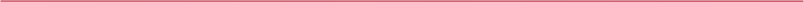 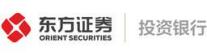 7
1.3.2全面注册制下关于首发的主要调整内容——主板
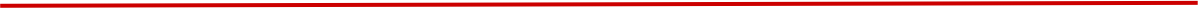 本次注册制改革在主板发行上市条件和财务指标上进行了修订，对于一般企业具体如下：
IPO条件
核准制
差异
注册制
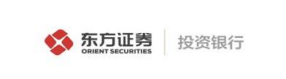 8
注：净利润以扣除非经常性损益前后孰低为准
1.3.3全面注册制下关于首发的主要调整内容——主板
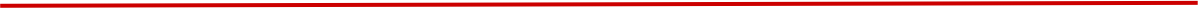 本次注册制改革在主板发行上市条件和财务指标上进行了修订，对于红筹和设置差异表决权企业具体如下：
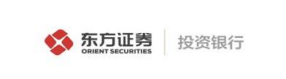 9
注：尚未在境外上市的高增长型红筹：指营业收入快速增长，拥有自主研发、国际领先技术，同行业竞争中处于相对优势地位的尚未在境外上市红筹企业
1.3.4全面注册制下关于科创板首发的核心内容
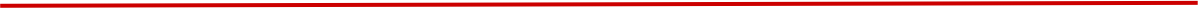 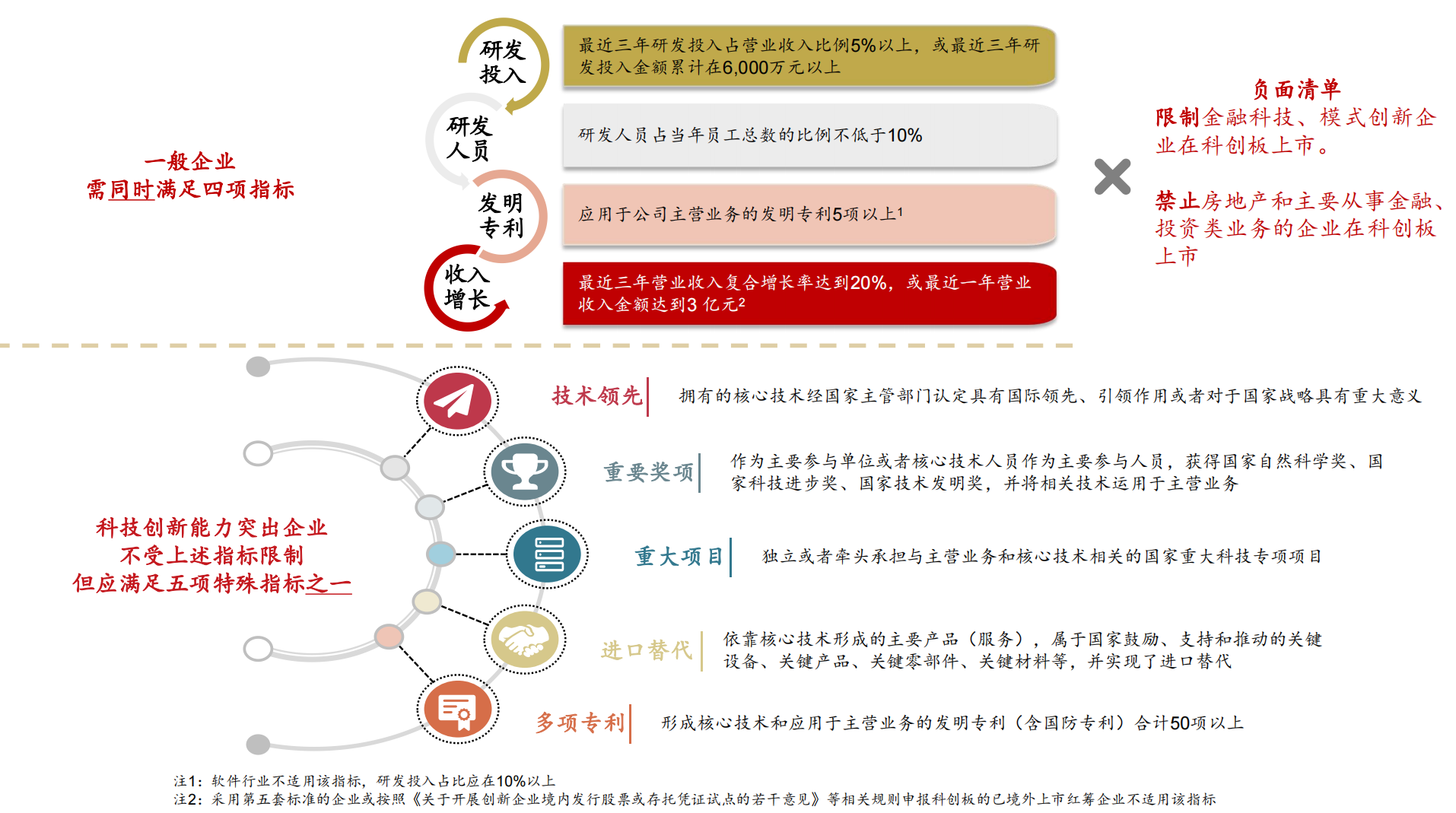 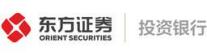 10
1.3.5全面注册制下关于创业板首发的核心内容
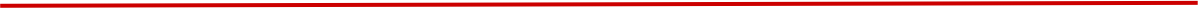 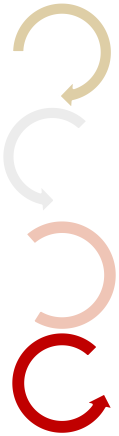 最近三年研发投入复合增长率不低于15%，最近一年研发投入金额不低于1,000万元，且最近三年营业收入复合增长率不低于20%
（一）





（二）





（三）





例外情形
最近三年累计研发投入金额不低于5,000万元，且最近三年营业收入复合增长率不低于20%
“三创四新量化属性”
深交所支持和鼓励符合下列
标准之一的成长型创新创业企业申报在创业板发行上市
属于制造业优化升级、现代服务业或者数字经济等现代产业体系领域，且最近三年营业收入复合增长率不低于30%
最近一年营业收入金额达到3亿元的企业，或者按照《关于开展创新企业境内发行股票或存托凭证试点的若干意见》等相关规则申报创业板的已境外上市红筹企业，不适用前款规定的营业收入复合增长率要求
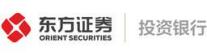 11
1.3.6全面注册制下关于北交所首发的核心内容
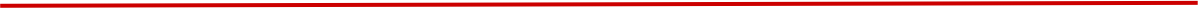 北
交
所
上
市
条
件
主体资格
发行人应当为全国股转系统连续挂牌满12个月的创新层挂牌公司
具备健全且运行良好的组织机构
具有持续经营能力，财务状况良好
最近3年财务会计报告无虚假记载，被出具无保留意见审计报告
依法规范经营
最近3年内不存在贪污、贿赂、侵占财产、挪用财产或者破坏社会主义市场经济秩序的刑事犯罪
最近3年内不存在欺诈发行、重大信息披露违法或者其他涉及国家安全、公共安全、生态安全、生产安全、公众健康安全等领域的重大违法行为
最近1年内未受到中国证监会行政处罚
最近一年期末净资产不低于5000万元
财务基础与内控要求
北交所
定位与目标：坚持服务创新型中小企业，补足多层次资本市场发展普惠金融的短板，形成中小企业直接融资成长路径，培育一批专精特新中小企业；
专精特新：在专注于细分市场，在各自产品领域逐渐形成优势和规模，能够为大企业、大项目提供关键零部件、元器件和配套产品，具有专业化、精细化、特色化、创新能力突出的特点；
受理到注册周期：0.5年左右
持续合规经营
期末净资产
近2年每年≥1500万净利润+近2年平均ROE≥8%
财务标准
（4选1）
标准1
市值2亿（2选1）
近1年≥2500万利润+近1年ROE≥8%
近2年收入平均≥1亿+近1年收入增长率≥30%+近1年经营净现金流为正
标准2
市值4亿
近1年收入≥2亿+近2年研发投入≥8%
标准3
市值8亿
标准4
市值15亿
近2年研发投入绝对值合计≥5000万
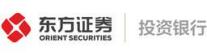 211
1.4全面注册制后各板块发行条件比较
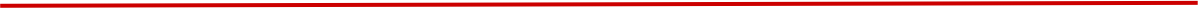 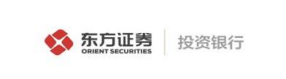 13
1.4全面注册制后各板块发行条件比较
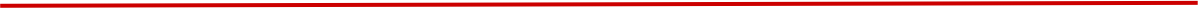 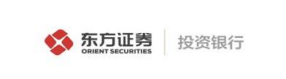 14
交易所受理后20个工作日内发出
首次问询；如需再次问询，发行
人及中介机构回复后10个工作日
内继续提出问询
交易所
审核环节
证监会
注册环节
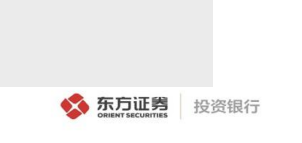 1.5全面注册制后审核与注册程序
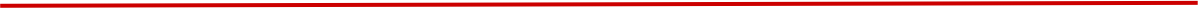 .明确交易所发行上市全面实行注册制，由交易所负责发行上市审核并报中国证监会注册
.加强对发行上市审核注册工作的统筹指导监督管理，统一审核理念，统一审核标准并公开，定期检查交易所审核标准、制度的执行情况
.交易所通过问询等方式开展发行上市审核工作，形成发行人是否符合发行条件和信息披露要求的审核意见

.发现重大敏感事项、重大无先例情况、重大舆情、重大违法线索及时向中国证监会请示报告，证监会同步关注发行人是否符合国家产业政策、是否符合板块定位
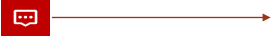 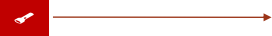 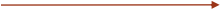 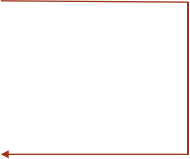 如果存在重大疑难、无先例事项，可以通过交易所系统预约进行预沟通
保荐机构及其保荐人代表报送电子版申请材料
申请受理后10个工作日内，由保荐机构及其保荐人代表报送工作底稿及验证版招股说明书
交易所5个工作日内决定是否受理；若受理，则在受理当日，
预先披露招股说明书等文件
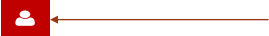 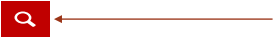 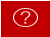 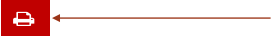 交易所对不需要进一步问询的企业出具审核报告
上市委会议以合议方式进行审议，通过集体讨论，形成合议意见，
审议结果包括符合要求、不符合要求和暂缓三种
经上市委审核通过的提请证监会注册
证监会在20个工作日内发布注册结果
15
完善新股询价定价机制

.定价机制：全面实行以市场化询价方式定价为主体，以直接定价为补充的定价机制，允许主板、两创板块采取直接定价方式
.询价对象：采用询价方式定价的，增加期货公司共8类专业机构投资者为询价对象，并授权证券交易所结合板块定位可作出具体规定；主板除八类对象外还应当向其他法人和组织、个人投资者询价
.约束机制：保持剔除最高报价的制度安排，授权证券交易所作出具体规定；统一各板块“四个值”定价参考要求和风险提示要求

.定价引导：发挥投资价值研究报告定价引导作用，在主板引入投资价值研究报告制度
提高配售制度的包容性

.保持网下初始配售比例：保持各板块网下初始配售比例不变，授权证券交易所对网上网下回拨比例作出规定
.优化网下优先配售安排：采用询价方式的，应当安排向公募基金、社保基金、养老金、年金基金、保险资金和合格境外投资者资金优先配售，具体比例由证券交易所规定
.完善网下配售证券限售期安排：采用询价方式的，发行人和主承销商可以安排一定比例的网下发行证券设置限售期，具体安排适用证券交易所规定（即摇号限售可锁定10%账户、比例限售可锁定10%获配数量；超100亿元发行规模可设置锁定70%账户数量或获配比例）
.优化战略配售机制：统一各板块战略配售主要规定，明确参与战略配售的投资者不参与网下询价，获配股份限售期不少于12个月。参与战略配售的投资者家数不超过35名，战略配售比例上限不超过50%。允许发行人高管员工通过资管计划参与战略配售，授权证券交易所结合板块定位对前述情况及保荐机构跟投作出规定

.放宽设置超额配售选择权的条件：首次公开发行证券，发行人和主承销商可以采用超额配售选择权，且不得超过首次公开发行证券数量的15%。主板不再以发行股票数量超过4亿股为前提
1.6落实全面实行股票发行注册制，统一沪深市场证券发行承销主要制度
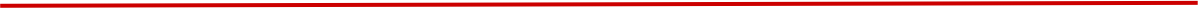 全面实行股票发行注册制背景下，为统一沪深市场证券发行承销主要制度，《证券发行与承销管理办法》（2023修订）在规章层面明确定价、配售、发行程序、信息披露和监管处罚等制度的重点问题，各板块统一适用，证券交易所制定修订本所统一的发行承销细则，根据板块定位对网下投资者范围、网上网下回拨比例等制度作出差异化安排，报中国证监会批准后公布实施。
核心修改内容及影响
再融资的发行承销
.专章规定再融资发行承销制度，明确上市公司发行证券应当在利润分配方案、公积金转增股本方案实施后发行，明确上市公司向不特定对象发行证券申购方式、向原股东配售、网下分类配售、增发超额配售选择权、二次配售等制度安排；明确竞价方式向特定对象发行证券禁止参与的关联方范围
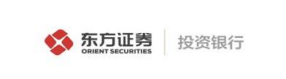 16
.网下8类询价机构通过交易所询价平台进行报价
.投资者报价具有约束力，如果报价入围但未参与申购将面临一定处罚

.若为定价发行，则无需询价环节
建立初步估值范围
.与拟参与战略配售的投资者进行一对一路演推介，但路演推介内容不得超出证监会及交易所认可的公开信息披露范
围
战略投资者的反馈意见
面向机构投资者推介公司价值
机构投资者反馈及初步询价
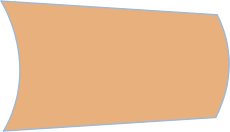 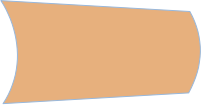 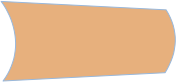 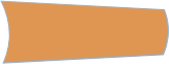 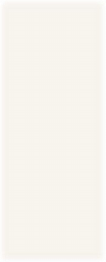 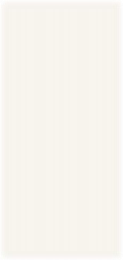 发行前准备工作

.准备发行所需文件
.准备投资价值报告（若为询价发行）
.准备推介所需文件：路演材料、问答
1.7 IPO市场发行承销程序概览
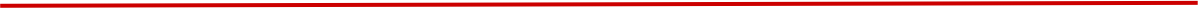 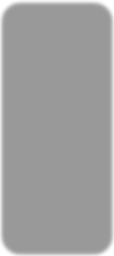 首次公开发行股票招股意向书刊登后
询价/定价
网上路演/
网上网下申购
网下初步询价
分析师/管理层路演
战投路演（如有）
.管理层网上路演推介
.网上及网下投资者在确定的价格或价格区间（如有）上申购

.发行人/主承销商进行配售
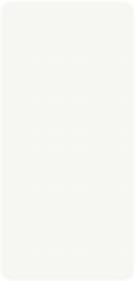 式进行沟通，不得披露除招股意向书等公开信息以外的发行人其他信息
.搜集投资者对发行
价格区间、投资故事、估值方法、可比公司等问题的反馈
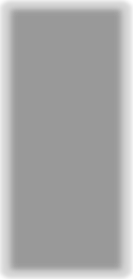 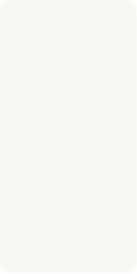 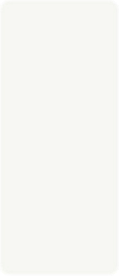 .通过网下询价结果最终确定发行价格或发行价格区间（如有）
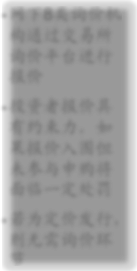 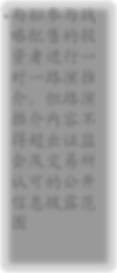 .通过现场路演的方
确定价格
或价格区间
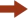 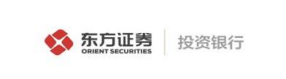 17
1.8全面注册制前后首发过会率情况对比
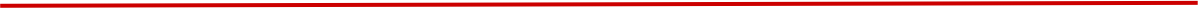 2023年1-9月IPO过会情况
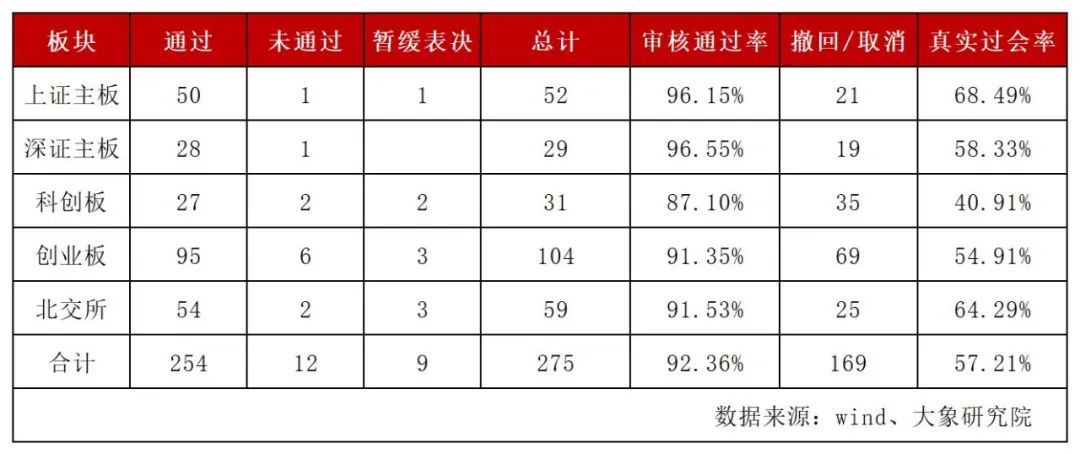 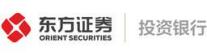 18
第二章企业上市计划制定与节奏把握
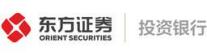 3
2.1 IPO规划——提前做好四个节奏的统一
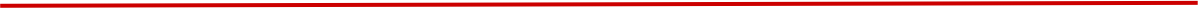 IPO规划
应做好四个节奏的统一
预则立、不预则废：企业上市是一个鲤鱼跃龙门的过程。如果说在经济上行期，很多企业可以乘风而上，顺势成功实现IPO上市的目标。那么在经济下行，企业显然不能再把IPO的希望寄托在行业风口上。
前期筹划是一项系统性工程：企业需向监管层及市场呈现完整的业务体系、健康的发展趋势、坚实的财务基础、清白的历史沿革、可控的历史遗留风险等。大多数IPO被否的案例，其实都是可以通过有效的前期筹划予以解决。企业上市的成功，除了依靠坚实的业务基础以外，全面有效的IPO筹划工作至关重要。
贯穿始终：上述筹划工作，并不能在临近申报前再全权委托给投行去做，而应该贯穿于企业战略、业绩规划、业务经营、投融资决策、规范整改以及主要股东财富规划的每一个过程。简单来讲，卓有成效的IPO前期规划，需要做到业务成长节奏、业绩释放节奏、融资落地节奏和规范整改节奏的统一。
规范整改节奏
融资落地节奏
业务成长节奏
业绩释放节奏
规划收入及业绩增长曲线，展现健康、向上的增长趋势；
分解业绩增长目标，在毛利、现金流、周转率、成本能耗、费用率方面设置考核指标；
对非经常性的大额成本和支出进行预判；
建立强有力的财务目标管控机制，强化财务人员对上市筹划工作的参与地位。
根据公司业务成长和业绩释放节奏，拟定匹配的融资规模、估值、时点规划；
在正确的时间点启动、落地相关融资工作；
结合融资后的持股架构，设置董事会结构，协调外部股东关系，建设完善公司治理架构；
合理控制融资相关的业绩承诺、回购协议对公司及股东的风险。
在业务发展可承受的限度内，开展规范整改；
提前把握潜在的处罚、诉讼、税务等风险进行预防规避；
建立完善财务内控制度，进行必要的留痕；
注意实控人及主要管理层的合规风险（现金流水管理至关重要）；
跟进整改落地进度，避免拖延整体节奏。
根据公司业务情况及IPO要求，拟定可实施的IPO报告期三年业务发展规划；
清晰界定拟上市主体的法律和业务边界；
明确未来收入和业绩增长来源，适当安排后续投资规划工作；
平衡公司业务发展现实及IPO规范的要求，充分考虑合规成本对业绩的冲击。
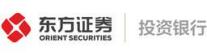 20
持续督导阶段
发行上市阶段
2.2 企业IPO上市流程
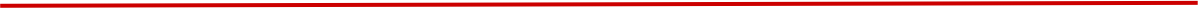 确定工作组，聘请中介机构，各方进场开始尽职调查
上市
披露招股说明书
预路演
路演   

薄记

确定价格范围
定价
向交易所报送申报材料
交易所若干轮问询及反馈
通过上市委员会
证监会发出同意注册批文
提交注册及注册环节反馈意见回复
研究论证并形成初步上市方案，制定上市时间表
证券上市当年剩余时间三个完整会计年度内，保荐机构将针对发行人具体情况确定持续督导的内容和重点，包括且不限于发行人的内控制度、关联交易公允性与合规性制度、募集资金使用、信息披露义务
开展财务专项核查（包括资金流水等）、审计评估、盈利预测（如需）等工作
根据合规性要求，梳理潜在问题，为上市清理障碍
上市申报材料的制作
对董监高及股东等辅导对象进行上市辅导培训，并通过当地证监局辅导验收
上市辅导保荐工作将贯穿完整的上市流程及上市后持续督导阶段
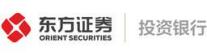 21
2.2 企业IPO上市流程
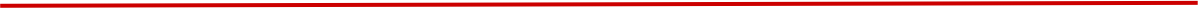 上市准备阶段之尽职调查工作
尽职调查内容
尽职调查目的
尽职调查流程
改制重组方案设计
对公司进行整改，厘清上市问题并解决
挖掘投资亮点和投资故事
全面财务核查，了解公司情况，起草招股说明书等相关文件
梳理公司股权、业务等方面的法律合规问题，讨论确定整改方案
搜集并整理制作申请文件所需资料
回复中国证监会及其他监管机构的反馈意见
对公司进行合理估值，向投资者推介股份
完成尽职调查工作底稿
基本情况
历史沿革、重大股权变动及重组情况
股东情况（股东穿透核查）、下属子公司、参股公司情况
员工及社会保障情况
业务与技术
行业发展状况及发行人的竞争状况
主营业务，经营模式，相关资产情况等
核心技术与研发情况
同业竞争与关联交易
董事、监事、高管、核心技术人员
法人治理结构
组织结构和“三会”运作情况
独立董事制度及其执行情况
内部控制情况
财务与会计
财务报告、审计报告及相关财务资料
管理层讨论与分析
业务发展目标
风险因素及其他重要事项
成长性及自主创新能力
发行人
发行人各部门、各子公司以及其他需要调查的单位
分配
反馈
提交
反馈
再次调查
中介机构提出尽职调查清单
中介机构整理资料、再次调查
整理
整理的尽职调查资料
需求及反馈意见
其他机构
保荐机构
会计师
律师
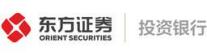 22
2.2 企业IPO上市流程
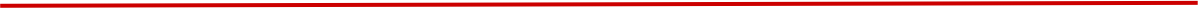 上市准备阶段之上市辅导工作
发行上市辅导方式
发行上市辅导对象
原证监会规定
根据证监会之前颁布的《首次公开发行股票辅导工作办法》规定，辅导小组现场集中授课时间应不少于20小时，集中授课次数应不少于6次。
上市辅导的对象应包括全体董事（包括独立董事）、监事、总经理、副总经理、财务负责人、董事会秘书、其他主要管理人员、核心技术人员、持有发行人5%以上（含5%）股份的股东（或其法定代表人）。
辅导方式
保荐机构将参照以往规定的精神、当地证监局的要求，并结合公司实际情况确定辅导方式；辅导将由主要中介机构(保荐、律师、审计)开展集中授课。
证监会
相关规定
参考制定
董事
监事
高管
辅导
对象
其他 人员
重要 股东
前期辅导
辅导备案
辅导培训
辅导验收
核心技术人员
根据《证券发行上市保荐业务管理办法》等法规对辅导工作的要求及公司实际情况，本次辅导时间预计从向公司所在地中国证监会派出机构报告登记之日起，至派出机构出具辅导监管报告之日结束。
辅导小组将针对通过对公司改制了解到的问题，提出完整的整改建议及思路，协同公司及其他中介机构认真研究整改方案，跟踪督促完成整改。对未能妥善解决的问题，将在备案报告中说明。
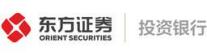 23
2.2 企业IPO上市流程
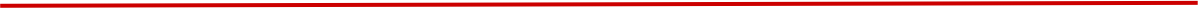 报批审核阶段
发行申请准备工作
发行、上市
发行人董事会审议通过上市方案
询价、确定发行价格
发行人股东大会审议通过上市方案
披露更新版招股说明书&
报送会后事项文件（如有）
由保荐人向交易所报送
发行申请文件
与交易所沟通发行上市
补正、更新材料
交易所在5个工作日内决定是否受理
6个月后可再次提出上市申请
否
未通过
证监会在20个工作日决定是否注册
受理至注册不超过6个月
是
发行人预披露招股说明书等文件
及电子文档形式的保荐工作底稿
证监会审核
未通过
可要求交易所进一步问询
10个工作日 报送保荐工作底稿
问询回复、行业审核、现场检查
上市委会议
交易所审核问询阶段
科创板：向创新咨询委员会进行咨询;
创业板：向行业咨询专家库咨询
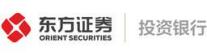 24
2.2 企业IPO上市流程
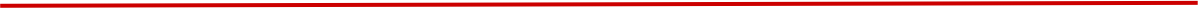 报批审核阶段（续）
工作
阶段

关键 节点
交易所上市委审核
证监会审核
申请文件准备
等待注册批文
通过证监会审核
通过上市委审核&报证监会注册
取得注册批文
申请文件申报和受理
分析1
自受理发行上市申请文件之日起，交易所审核和证监会注册的时间总计不超过三个月
辅导工作从严要求，底稿核查要做到位
20个工作日内
目前IPO辅导验收工作量较大时间较长，底稿核查要求高，一定程度上将会延迟IPO申报的进度。如：重点关注发行人和关联方、董监高的银行流水等。
分析2
发行人及其保荐人、证券服务机构回复本所审核问询的时间总计不超过三个月
20个工作日内
与发审委投票决议不同，上市委采用合议制。集体决策一定程度上降低了委员责任，提高了交易所地位，应安排专职人员负责与交易所沟通对接。
按计划、高质量完成申请文件准备、争取早日申报和受理申请文件、做好问询回复工作是注册制下发行工作时间管理和控制的关键
结论
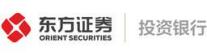 25
2.3 IPO全过程时间表
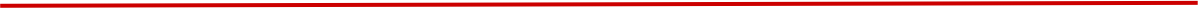 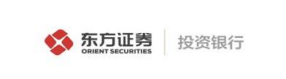 26
2.3 IPO全过程时间表
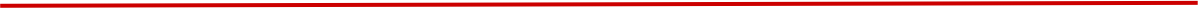 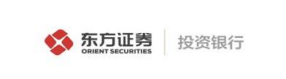 2727
2.3 IPO全过程时间表
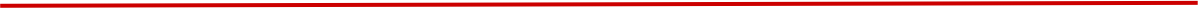 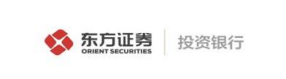 28
第三章企业上市工作机制
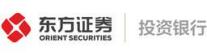 3.1申报前的准备工作
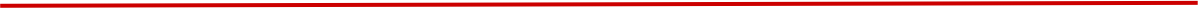 保证公司业绩稳定快速增长
聘任合适的董事会秘书
完善公司财务制度和内部控制制度
良好的经营业绩是企业成功上市的关键，也是企业成功上市后决定其股价的主要因素；
监管机构在审核中十分关注公司持续盈利能力，具体包括公司业绩真实性、毛利率水平、业绩增长情况、是否对供应商、客户存在重大依赖等问题，拟申请创业板上市的公司还关注成长性问题。
因此在报告期内公司应保证业绩稳定快速增长，并达到一定的盈利规模。
企业要成功上市，首先必须保证企业申报期内的财务报表顺利通过有证券资格的会计师事务所审计，出具无保留意见的审计报告。因此，企业的财务管理、会计核算以及涉税事项的处理是否规范，是企业能否成功上市的重要条件。
《首发管理办法》规定：发行人的内部控制制度健全且被有效执行，能够合理保证财务报告的可靠性、生产经营的合法性、营运的效率与效果。因此上市前企业必须要完善内部控制制度并坚决贯彻执行。
董事会秘书是上市计划的具体执行者，应接受过该职位的专业培训，熟悉相关法规政策，为企业拟订上市规划，配合中介机构进场协同作战，协调上市过程总各方利益诉求及沟通监管机构，确保上市计划的有效实施。
董秘需要具备较强的执行力、沟通能力和专业能力，因此企业应选择合适的人选担任董秘，如暂无合适的人选也可以由财务总监兼任。
保证经营业绩
完善财务、内控制度
上市工作小组
组建上市工作小组
上市工作工作量大且周期较长，必须调配专门的人才、成立专门的组织协助中介机构工作。一般应设立上市领导小组及上市工作小组。
上市领导小组由公司高管组成，负责企业整个上市进程中所有重大问题的决策。
上市工作小组一般由办公室、行政、财务及其他相关部门选派3-5人组成，在上市委员会的领导下配合券商、律师、会计师、评估师等中介机构开展具体工作。
董事会秘书
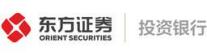 30
3.2建立以保荐机构主为主导的工作组
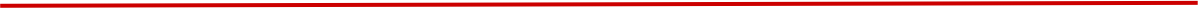 保荐机构是企业IPO上市过程中的班长，负责项目整体协调、时间节奏、监管沟通、发行上市等全面的工作。企业IPO上市需要建议以保荐机构为主导的项目组。
保荐机构及主承销商内部协同机制
与监管部门沟通
保荐机构管理层一般具有长期的证券行业实践经验以及监管部门工作经历，将在本次发行审核过程中，亲自协助贵司与监管部门进行密切沟通，保证审核工作的顺利推进。

项目执行团队将充分发挥丰富的项目经验优势以及沟通能力优势，就有关问题进行快速回复，准确把握和判断发审委成员可能关注的问题，提前作好充分的准备，并提供有说服力的解答。
调动保荐机构各部门资源，投资银行部、资本市场部、销售交易部、研究部等各业务部门全力参与，全力协助德鑫科技IPO发行工作。
资本市场部
研究部
质量控制部
销售交易部
投资银行部
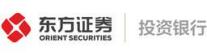 31
3.3项目组的建立需要重点关注的事项
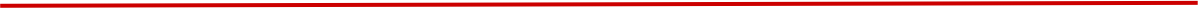 上市工作组的建立需要重点关注以下事项，确保按照时间表执行与保证执行质量
充足的执行人员配置
企业和中介机构需要配备足够的项目执行人员。主要专职执行人员均在现场开展执行工作。在需要执行走访、函证等核查程序时，还需要增派相应的执行人员，快速完成相关工作。
执行人员的分工协作
为确保IPO项目的按时保质推进，项目配备的执行团队要按照法律、业务、财务、综合方面分成工作小组，各工作小组同步开展相关的尽职调查与文件编制工作，并在涉及交叉重复的工作时提前进行协调统一安排，保证项目的及时与高效推进。
执行人员的执行能力
项目配备的项目负责人和项目现场负责人均要有多年的投行业务经历，具备丰富的A股IPO项目负责人经验，同时为项目的签字保荐代表人；各工作小组的负责人均具备丰富IPO项目执行经验、专业能力以及工作协调能力；其他专职执行人员均具备较强的专业业务能力与项目执行经验。整个项目团队能够在项目负责人与签字保代的指挥部署下，高效地统筹协调各中介机构，在尽调工作中及时发现问题，并制定出符合公司实际情况的解决方案。
在项目组开始工作后，各中介机构要落实确定相应的质控审核人员，项目执行人员将在各尽职调查板块开展工作的同时，第一时间将相关尽调底稿文件、尽调结论、问题解决方案等与质控审核人员沟通并达成一致；质控审核人员将根据时间进度要求及时完成项目底稿检查、现场检查等审核工作，确保能够在满足质控体系审核要求的同时，按时完成项目申报前的质控审核与内核工作。
质控人员的同步跟进
流程审批效率保证
需要协调各中介机构确保内部审批流程的顺畅，相关的流程审批人员能够优先完成相关节点的内部审批工作，提高项目推进效率。
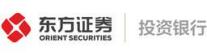 3232
3.4建立有效的工作机制
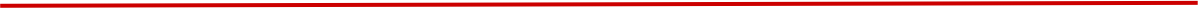 在工作机制方面，建立工作例会及专项会议制度，各中介机构定期向董事会办公室汇报工作进展，并根据项目具体情况不定期召开专题会议随时商议解决具体问题，为发行人提供最优解决方案，重大问题提请高层领导最终决策。
工作汇报
每周例会
专题研讨会
工作小组及各中介机构应形成每周工作进展汇报制度，并安排下周的工作计划。各方将本周工作进度和下周工作计划以邮件方式提交于现场负责人的公共邮箱，由现场负责人进行汇总，并向贵公司领导小组进行汇报。

对于工作期间出现的相关问题，各方应及时通知现场负责人，以便及时将需要决策的问题提请贵司进行考虑。
就工作中出现的重大问题，应及时召开专题会议研究解决方案。各中介机构均可要求就相关问题不定期召开会议讨论。

专题讨论会采取电话会议和现场会议相结合的方式，各机构负责人及联系人应按时参会，具体方式和时间安排视具体情况而定。

专题讨论会召集方应于专题讨论会正式召开的前一个工作日，将专题讨论会的会议时间、会议地点、会议方式、会议议题等相关事项通过电子邮件的形式发送至各参会方的负责人及联络人邮箱。

专题讨论会议由召集方记录并形成会议纪要，最终交由各方确认后定稿。
项目执行团队每周召开工作例会，讨论本周的工作进展情况，并根据具体情况调整下周的工作计划。

会议由项目现场负责人主持，由保荐机构记录并形成会议纪要，最终交由各参会方确认后定稿。

会议采用现场会议或电话会议的形式，各机构负责人应按时参加每周例会。

各方应保持通信联络畅通，信息沟通需要及时、准确、保密。
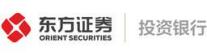 33
3.4建立有效的工作机制
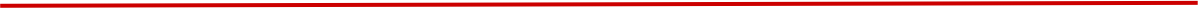 申报机制
按照交易所的要求制作注册申请文件，起草招股说明书、发行人申请报告、发行保荐书等文件，完成券商内核并向交易所申报；
起草、汇总、报送全套申报材料；
组织发行人和中介机构对反馈的审核意见进行回复或整改；
按照交易所的要求对涉及本次证券发行上市的特定事项进行尽职调查或者核查；
根据交易所要求，组织申请文件预披露工作；
中国证监会或交易所规定的其他工作；
指定保荐代表人与交易所职能部门进行专业沟通，保荐代表人在上市委员会审核会议上接受委员质询；
取得中国证监会同意注册的批准文件。
发行上市机制
制定发行方案；
组建承销团队；
出具投资价值分析报告；
路演推介：路演具体计划的制定，管理层培训，路演所需的各种文件、工具、信息和会务的准备和管理工作；投资者分析和路演安排、询价对象的联系及申购意向反馈等；
簿记定价：主要涉及管理程序，相应软硬件的安排、与交易所系统的对接、与收款银行的对接等工作
信息披露：对公司的信息披露文件及向中国证监会、证券交易所提交的其他文件进行事前审阅；
股权登记与挂牌上市：主要包括就上市及股权登记事宜与交易所、登记公司的沟通，有关文件的报备；
负责发行上市阶段与证监会、证交所等相关主管部门的主要协调工作。
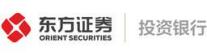 34
第四章企业上市审核重点关注问题
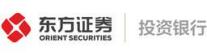 4.1企业上市审核重点关注问题
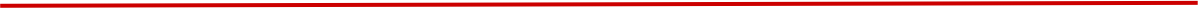 持续经营能力
业绩实现的真实性和合理性、业绩的可持续性、业绩大幅波动、核心竞争力缺失、经营环境重大变化、销售模式/结构发生重大变化、同行业比较的合理性、毛利率波动、重大依赖性（如对客户、供应商、关联方、特定政策、协议）、员工或高管薪酬偏低或下降、员工人数持续下降等。
01
规范运行
主体资格
业务资质完整性和合规性、资产重组合法性、评估延迟和虚假出资、股东穿透核查、股权代持、国有股权变动合法合规性、实际控制人变更、董事和高管发生重大变化等。
注重整个报告期内内控的完善与规范及有效性、资金占用、资产权属、安全生产事故、重大违法违规与行政处罚、商业贿赂、政策优惠取得的合规性、劳务派遣及劳务外包合规性、虚假票据融资、境外架构的搭建、挂牌、摘牌、回归及外汇的合规性等。
07
02
募投项目
会计核算
03
项目合法合规性、项目整体行业前景、资金来源合理性、项目投资规模与公司生产和经营水平是否适应、项目生产经营许可资质、资金投向、募集资金规模合理性等。
会计基础薄弱、内控缺陷、审计调整、现金交易、个人卡结算、第三方回款、代垫费用、资金拆借、股份支付、研发费用与成本核算等。
06
信息披露
独立性
05
04
董监高及核心技术人员兼职；专利、核心技术、商标、土地房产等重要资产的完整性；业务外包及业务完整性；关联企业机构独立性；关联方及关联交易；与员工或前员工之间的交易；同业竞争等。
虚假记载、误导性陈述、重大遗漏等；加强信息披露的针对性，强调财务信息的真实性、披露的完备性；申报材料与新三板挂牌、境外上市期间信息披露的一致性等。
持续盈利能力、独立性、规范运行是 IPO 被否的三大主因，另外信息披露也是IPO被否的常见原因之一。
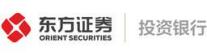 35
4.1企业上市审核重点关注问题
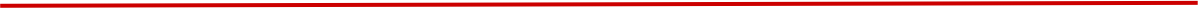 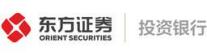 36
4.2上市准备前，给企业老板的几条建议
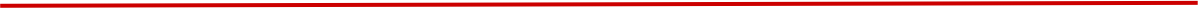 要成为公众公司，就需要守法、按照上市公司的规范要求运作，因此企业需要合法纳税，在环保、工商、社保、公积金、海关、安全生产、技术质量监督等方面手法经营。如果有企业有投机取巧的心态，或者顶风作案，你要想清楚，因为最后可能得不偿失，前功尽弃，有可能导致无法上市。
一旦决定上市，老板的心态要摆正，一旦上道就没有回头路可走。上市是一条艰苦的道路，需要有长期奋斗的决议和毅力。企业老板是头狼，需要把一往无前的决心从上到下贯彻下去。
2
6
规范成本一定要花
对加班加点的企业员工和中介机构好点
1
5
走上上市这条路就没有回头路
构建和谐，减少举报
在上市过程中，中介机构第一位的。若变成公司主导PO日常进程和协调各机构，券商弱势，则可能无法有效开展工作，调查受阻等情形会出现，甚至存在企业造假而阻挠调查的情形，甚至没有调查清楚报申请材料，最终会在反馈中撤材料而牺牲大局。企业越是强势，越是主导调查等事项，造假风险越大，地雷越多。
最怕的是企业对上市有一点了解，但又不专业、没经历，却经常和中介机构唱反调。这种情况下，中介机构花大量的时间去扫盲。经过多轮的、长期的心理折磨，现场的中介最终无法抗拒执拗的企业负责人，就将错就错吧，让后就影响上市。
在上市过程中，公司的财务、证券部等经常需要加班，而中介机构也是如此。财务人员、证券事务代表很多时候被老板认为非核心员工，没有股份，加班是份内事。中介机构加班，老板认为理所当然。但其实错了。由于加班导致员工正常的生活、工作长时间遭到破坏的话，特别是加班的员工没股份引发的内心矛盾可能导致举报事项的发生。对他们好点，他们可能会卖力点，若给非人待遇，住脏乱差酒店，吃地沟油盒饭和路边小摊小店，我想风险在增加。
举报来源多了，可能是内部员工，也可能是竞争对手，还有可能是股东，甚至是中介机构。在上市过程中，老板财富几何数的增加，但有多少人眼红、多少人对你不满？竞争对手对你恨之入骨等情形清楚吗？上市过程中要低调，要处理好和现员工、离职的员工、竞争对手、供应商、客户、券商等中介机构的关系，不要因为小事构成矛盾升级。哪个企业敢说自己零瑕疵？
一知半解、自作主张的处理，是IPO失败的前兆
尊重，还是尊重
4
8
3
7
中介机构是甲方，企业是乙方
企业老板要降低身段，主动参与项目
老板高高在上，从不参与中介机构协调会，董秘、财务总监不敢拍板，那个就叫折磨中介机构。上市涉及方方面面的事情，有很多事情只有老板才能拍板决定，如果老板不参与项目、不了解项目，那IPO进程就会迟迟无法往后推进。另外，老板是需要上发审会的。
不要动不动就说给了中介机构多少钱，你们就应该加班，就应该保姆式服务，就应跪式服务。不要动不动说加班的公司员工是份内工作，对他们说上不成最好，因为不用再加班了。尊重，还是尊重。
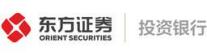 37
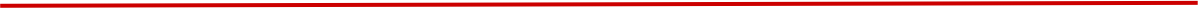 本材料是基于可靠的且目前已公开的信息撰写，力求但不保证该信息的准确性和完整性。本材料仅代表撰写人（发言人）的观点，如无
书面授权，不代表东方证券承销保荐有限公司立场。在任何情况下，本材料中的信息或所表述的意见并不构成对任何人的投资建议，投资者若使用内容需自行承担风险。
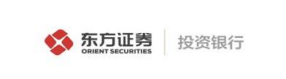 38